Урок русского языка в 5 классе
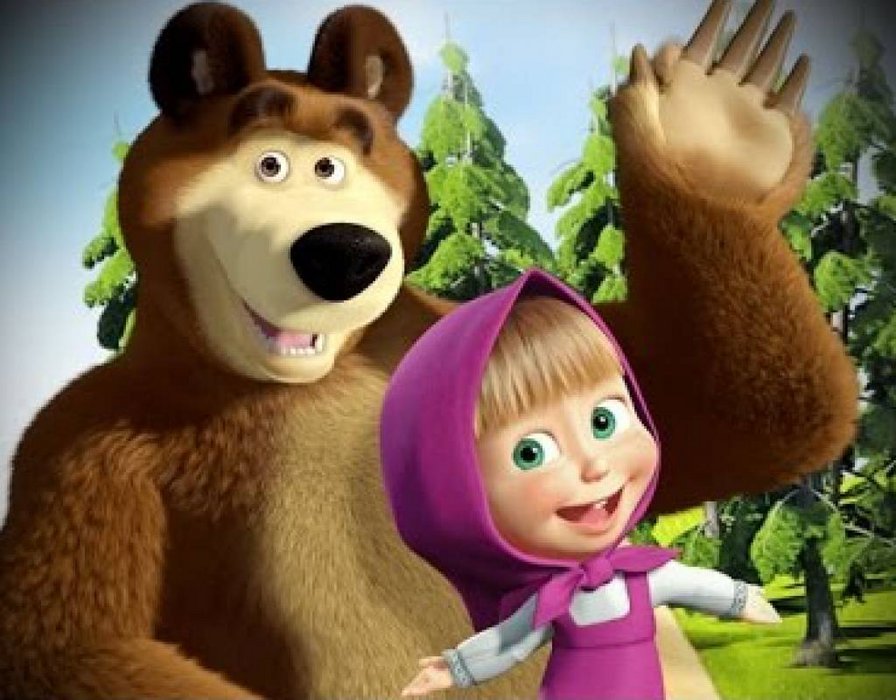 Презентацию подготовила
учитель русского языка и литературы
Сахнова Е.Б.
От березк.. к березк.. тянутся тонкие нити прелестной паутины.
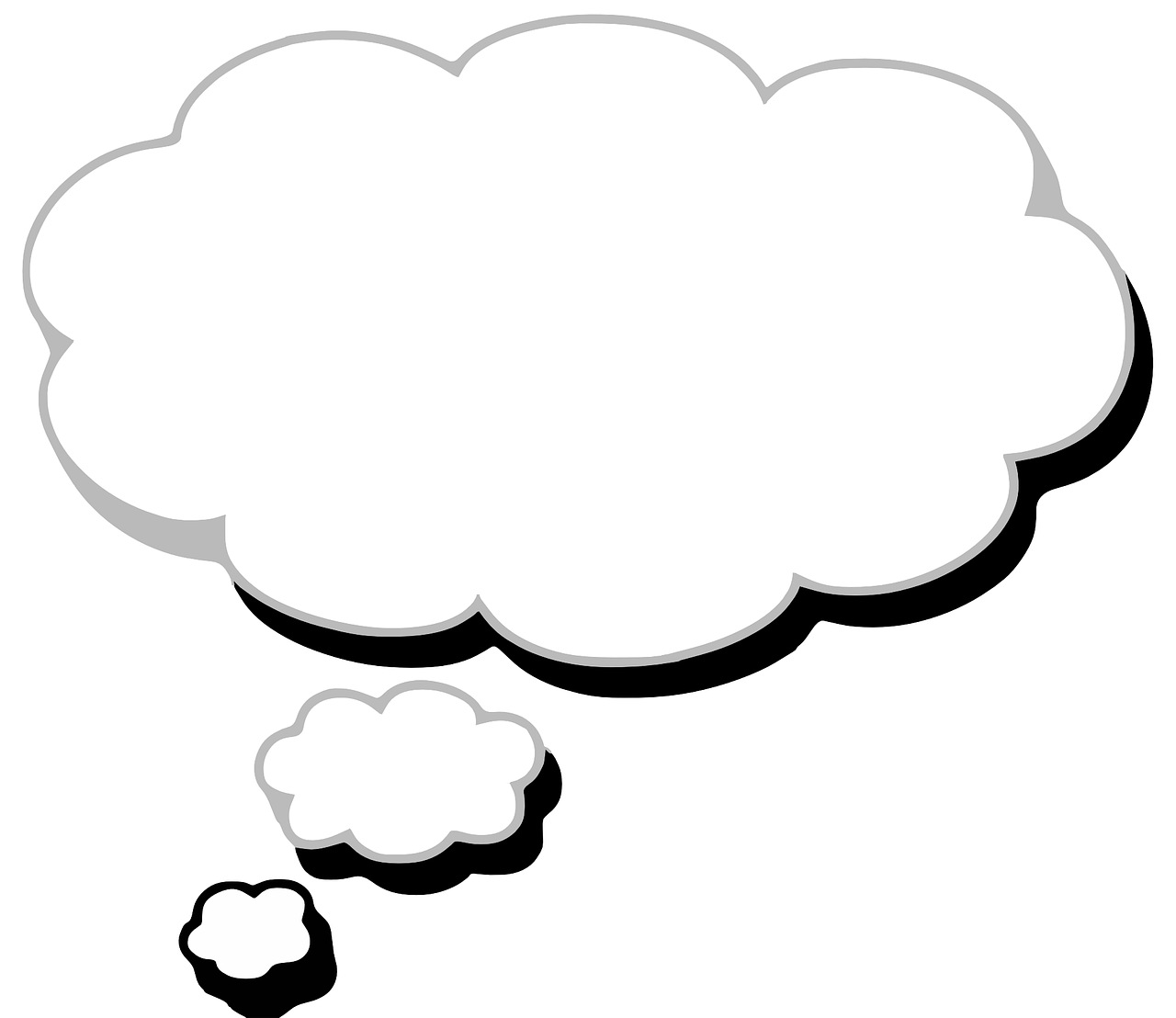 От березкИ к березкИ
От березкЕ к березкЕ
От березкЕ к березкИ
От березкИ к березкЕ
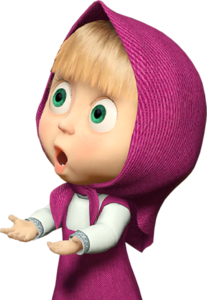 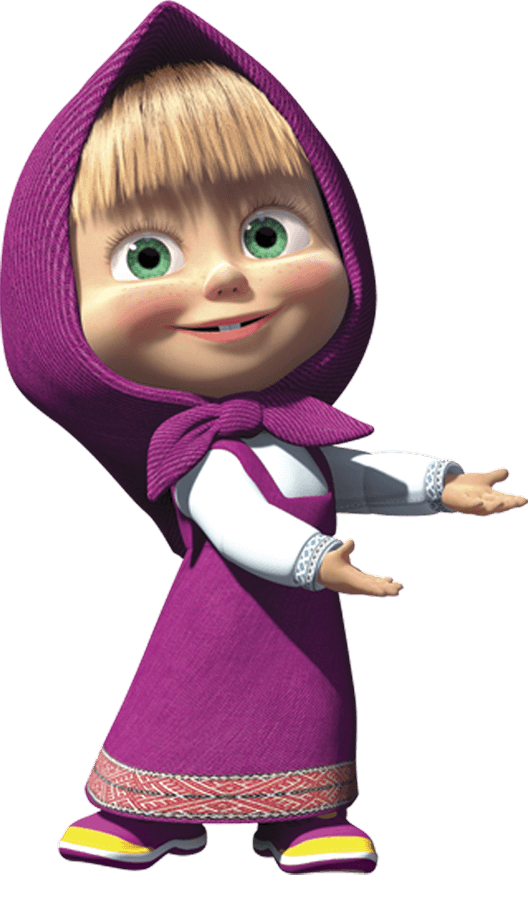 Как выбрать гласную в окончании существительного:

1. Склонение.
2. Падеж.
3. Выбор окончания –Е или -И
Задание 1Распределите слова в 3 колонки по типам склонения. 
 Река, степь, село, мишка,озеро , тетрадь, тетрадка, медведь, ночь
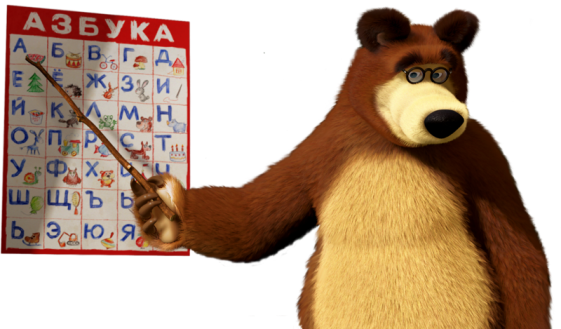 Задание 1Распределите слова в 3 колонки по типам склонения.
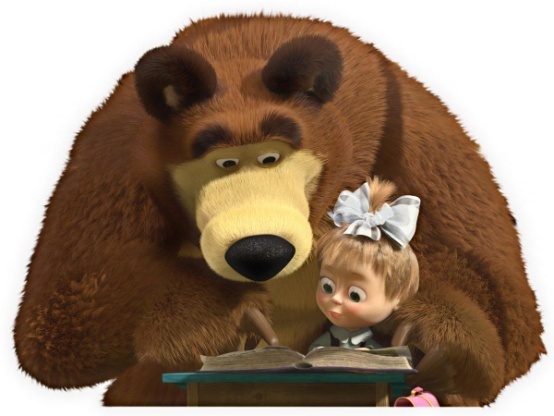 Слайд 6
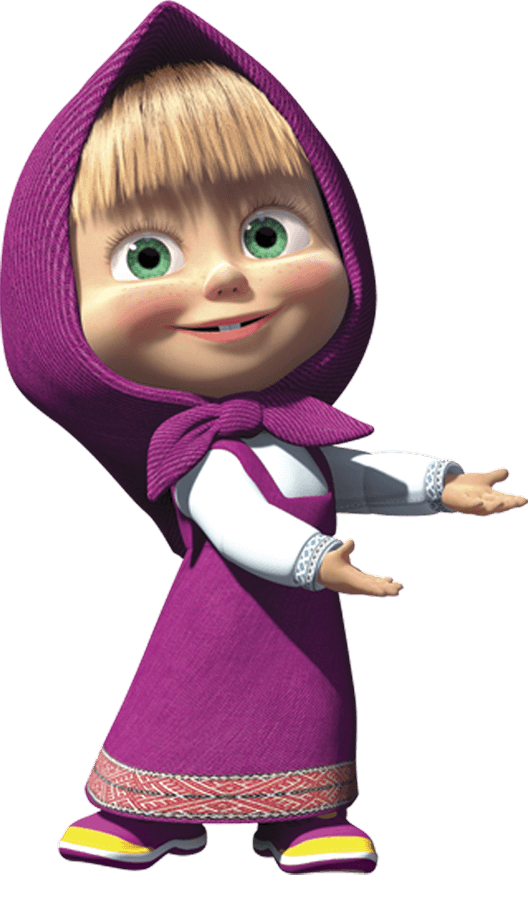 Как выбрать гласную в окончании существительного:

1. Склонение.
2. Падеж.
3. Выбор окончания –Е или -И
От березк.. к березк.. тянутся тонкие нити прелестной паутины.
От березкИ (1 скл. Р.п.) к березкЕ (1 скл. Д.п.)  тянутся тонкие нити прелестной паутины.
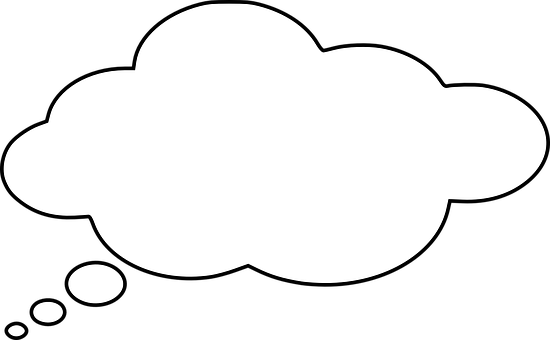 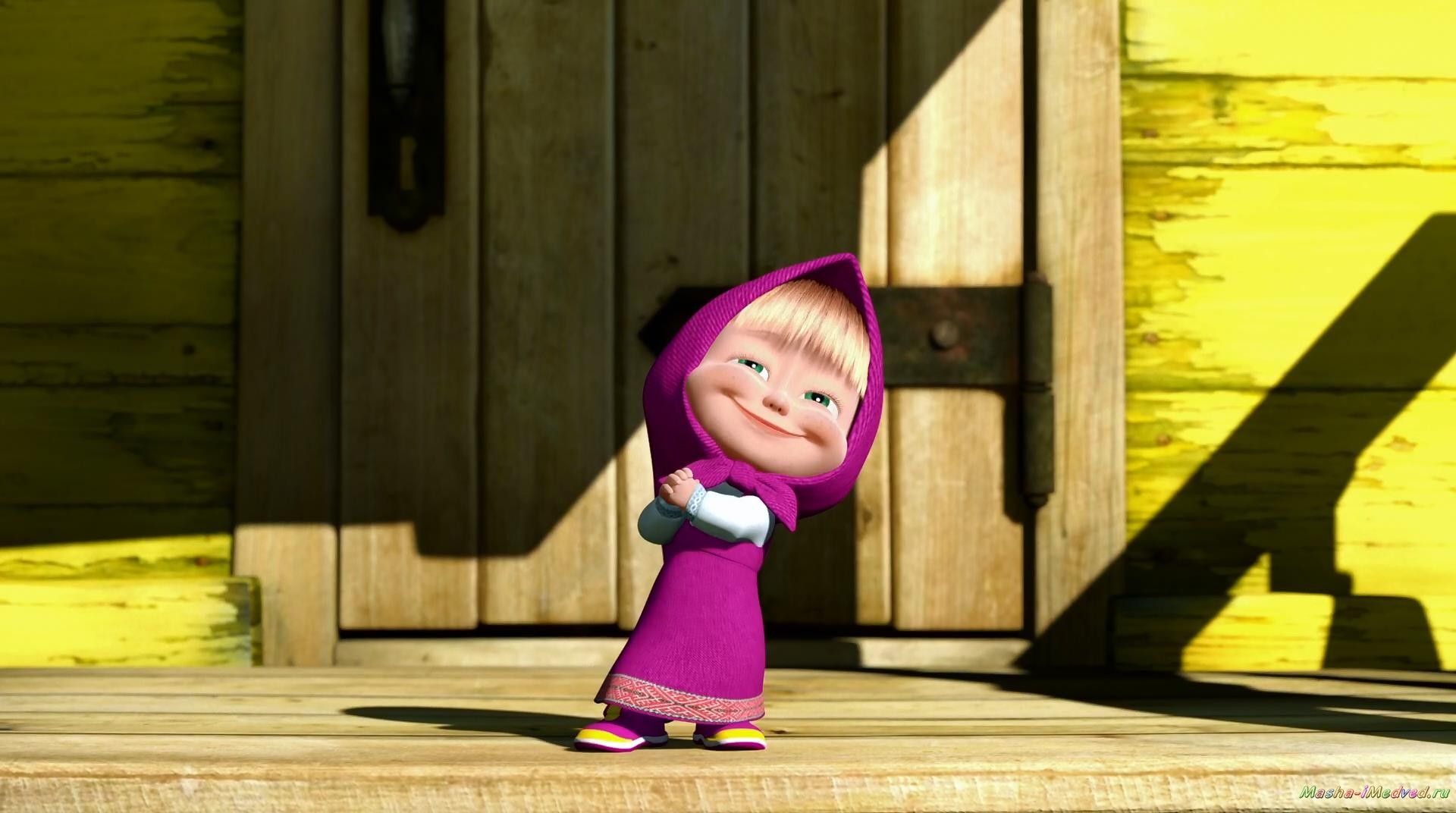 Спасибо ВАМ, друзья!
Упражнение 100
1 ряд
Выйти к лесной опушкЕ (1 скл., Д.п.)
Расположились на небольшой полянЕ (1 скл., П.п.)
Край березовой рощИ (1 скл., Р.п.)

2 ряд
Нигде нет настоящей тенИ (3 скл., Р.п.)
Скрываться в буйной порослИ трав (3 скл. , Р.п.)
Запах горькой полынИ (3 скл. Р.п.)

3 ряд
Играют в пышной зеленИ трав (3 скл., П.п.)
Купаются в солнечной блескЕ (2 скл., П.п.)
Удивительно радостно на сердцЕ (2 скл., П.п.)
Рефлексия
Сегодня на уроке я понял…
Самым сложным мне показалось задание…
Самым легким мне показалось задание…
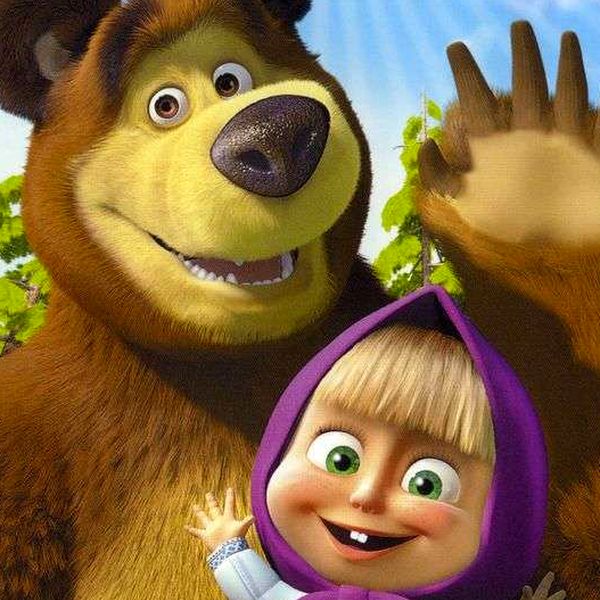 Домашнее задание:§ 20, упр. 101
Упражнение 101
Образец:
Ездили к тетке (1 скл., Д.п.)